Unit Starter
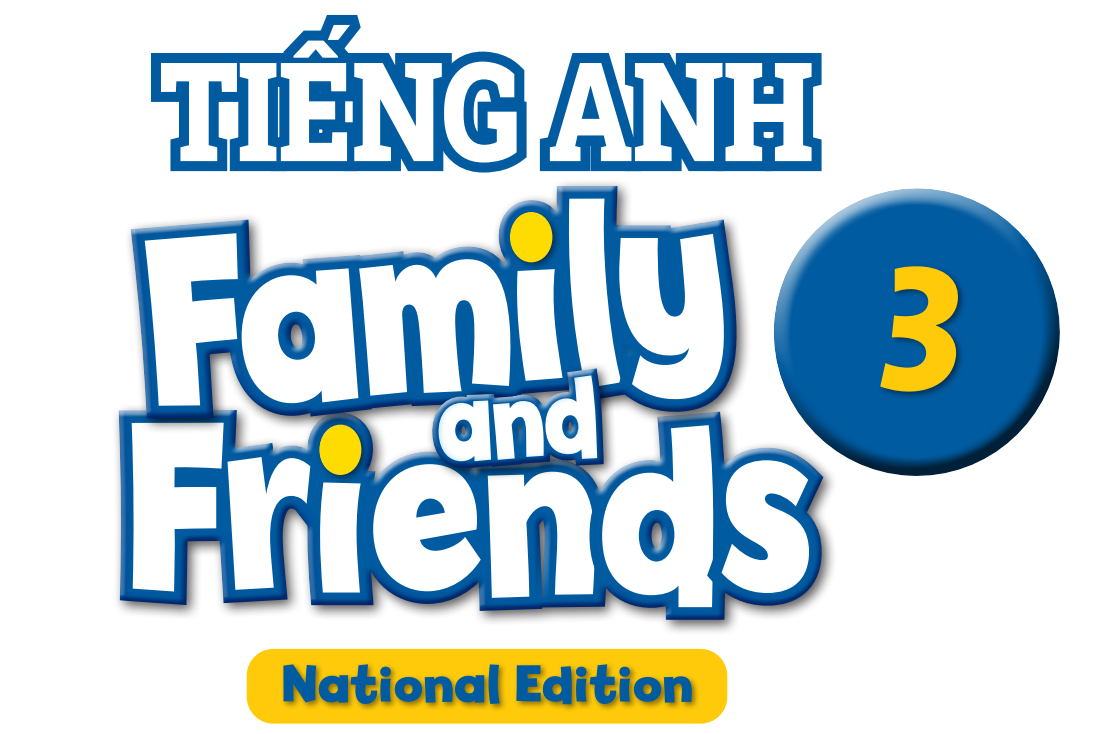 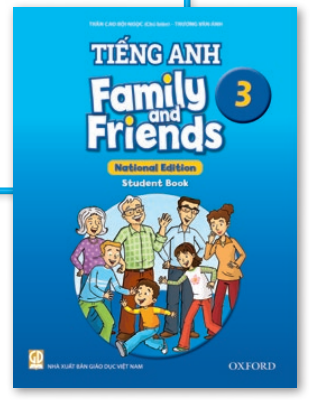 Lesson 6
 Classroom Language
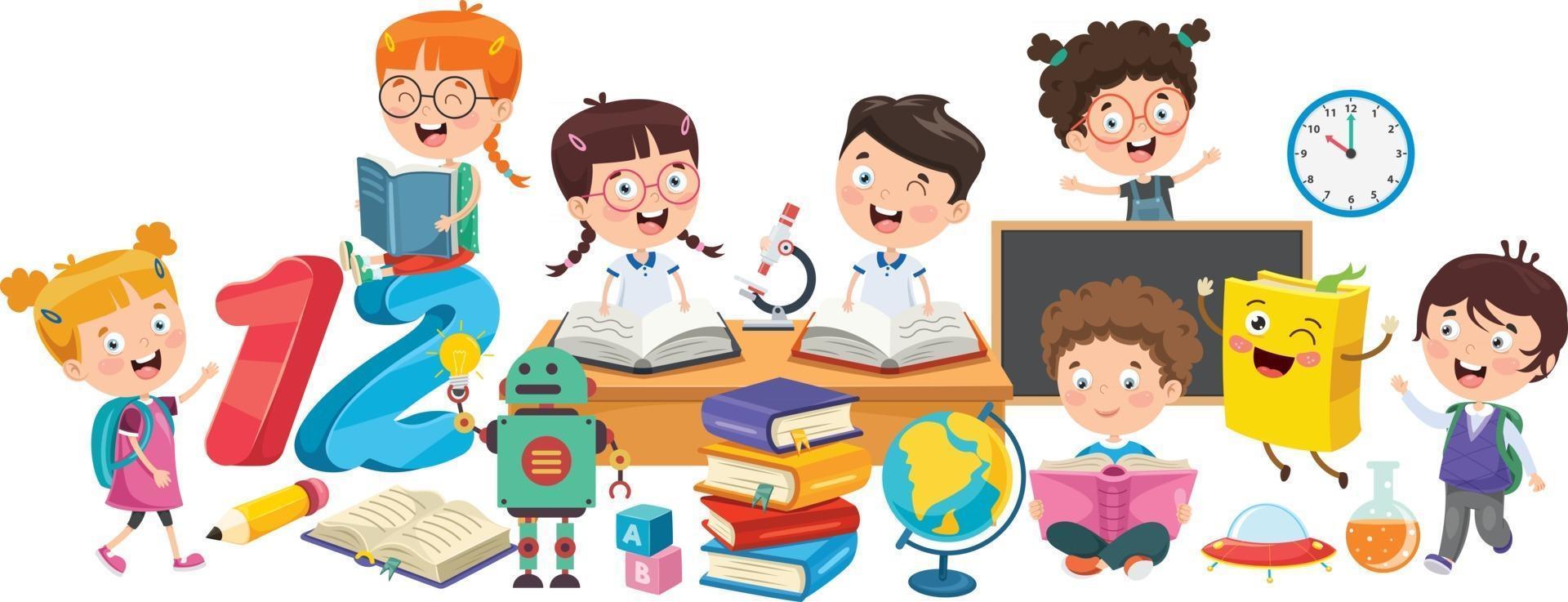 Let’s watch and sing together
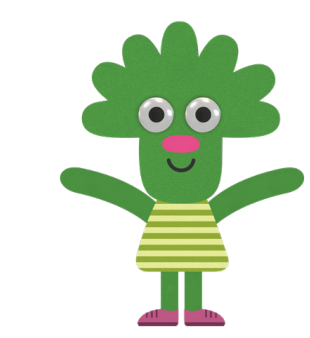 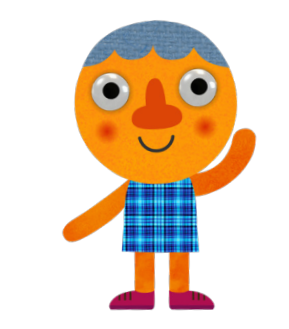 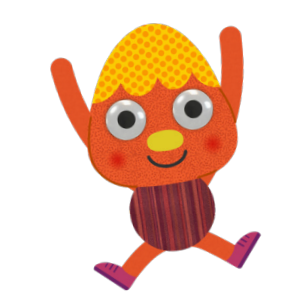 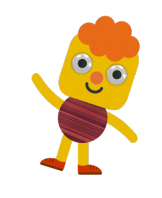 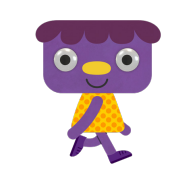 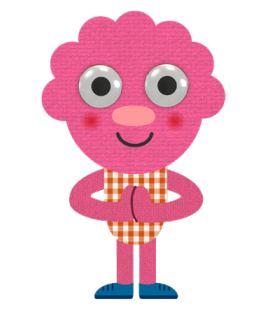 Give me Five
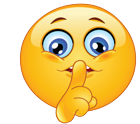 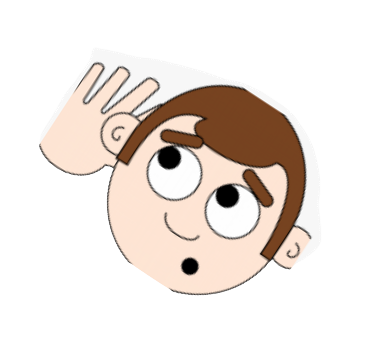 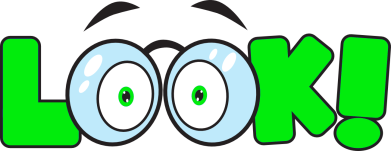 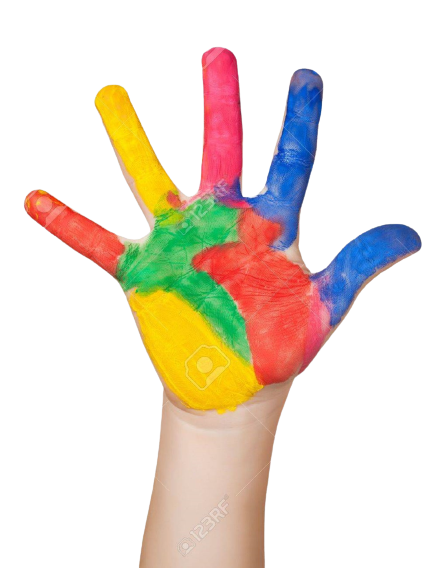 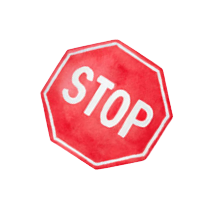 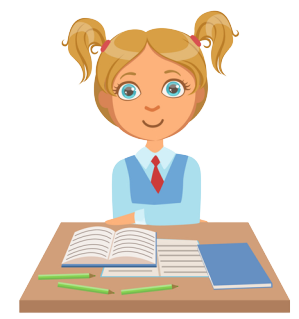 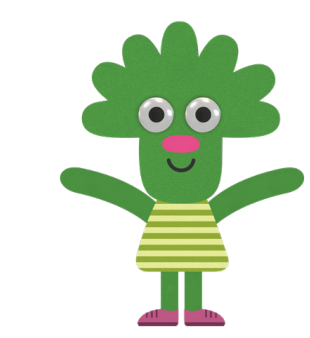 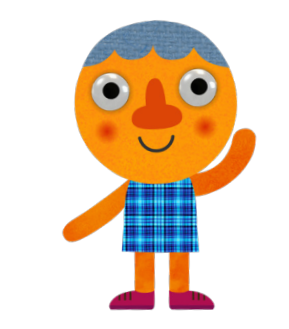 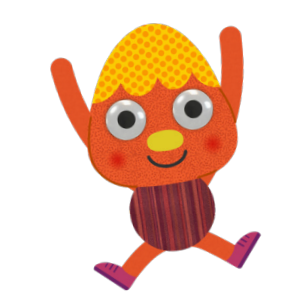 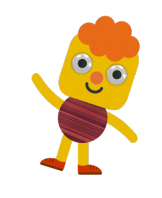 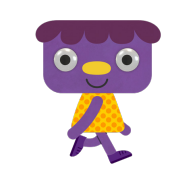 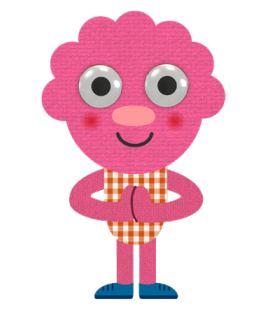 [Speaker Notes: Class Rules]
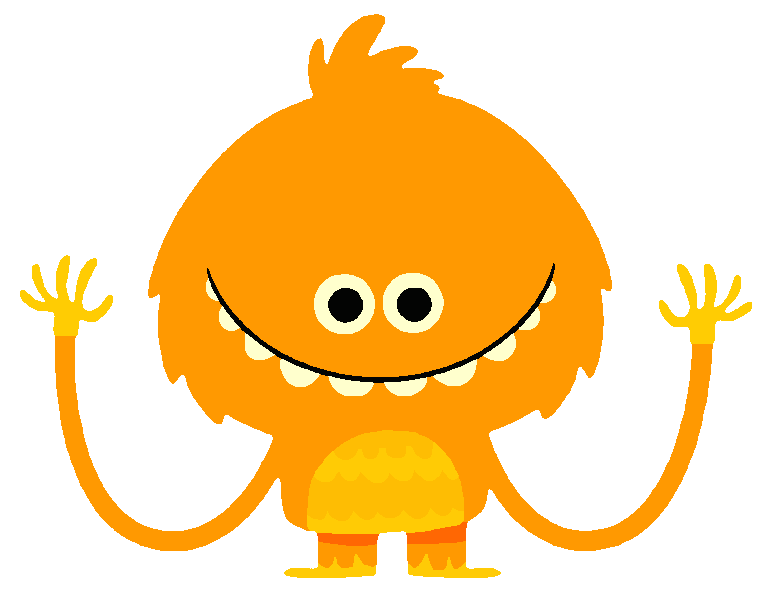 Listen and Point.
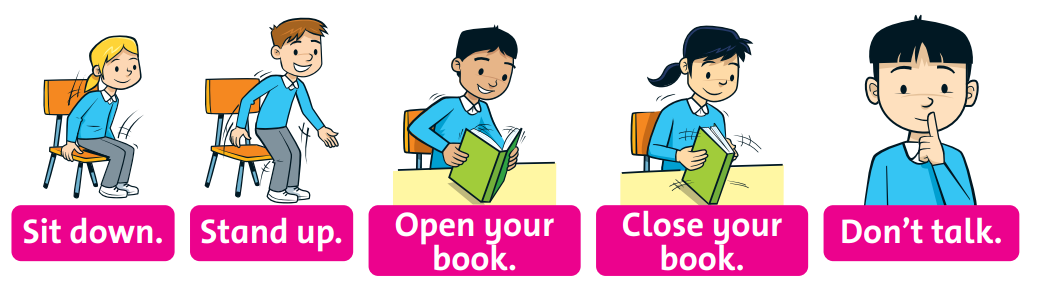 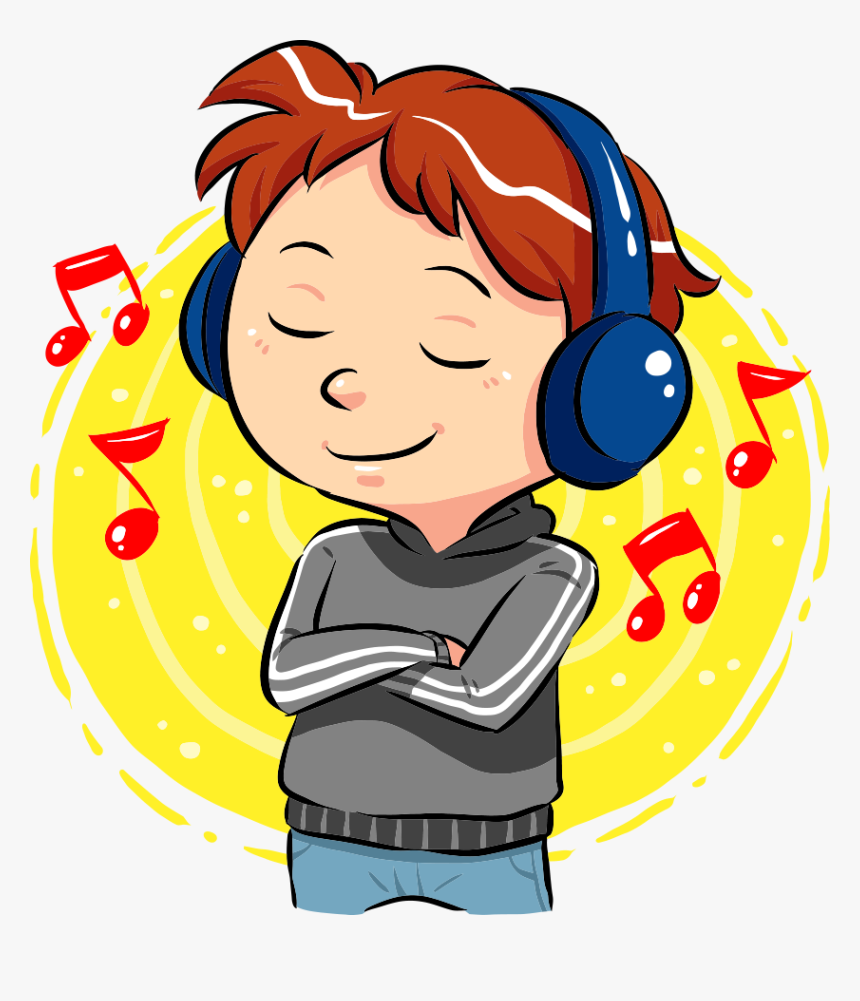 This can be the part of the presentation where you introduce yourself, write your email...
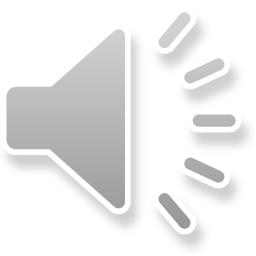 [Speaker Notes: - Click Boy the hear the song.]
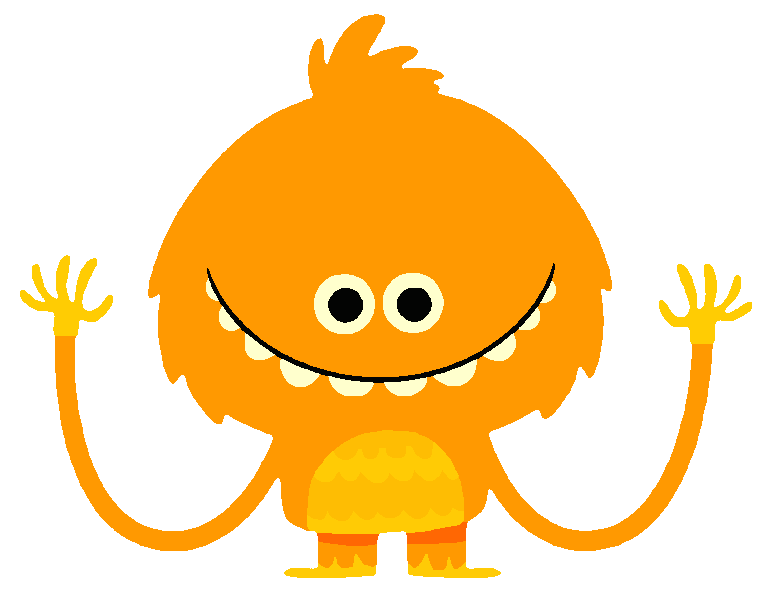 Listen, Point and Repeat.
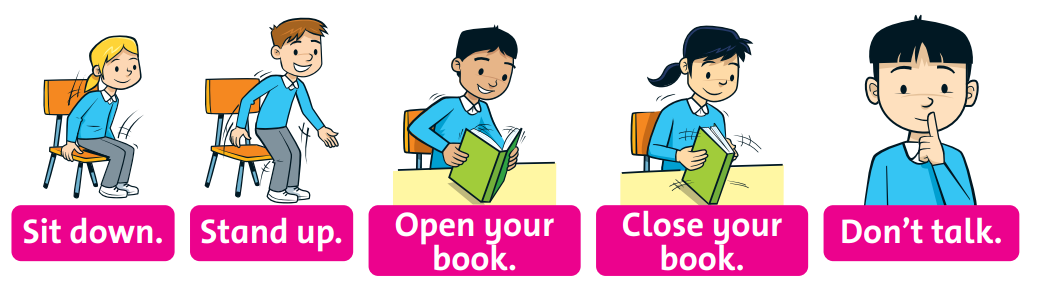 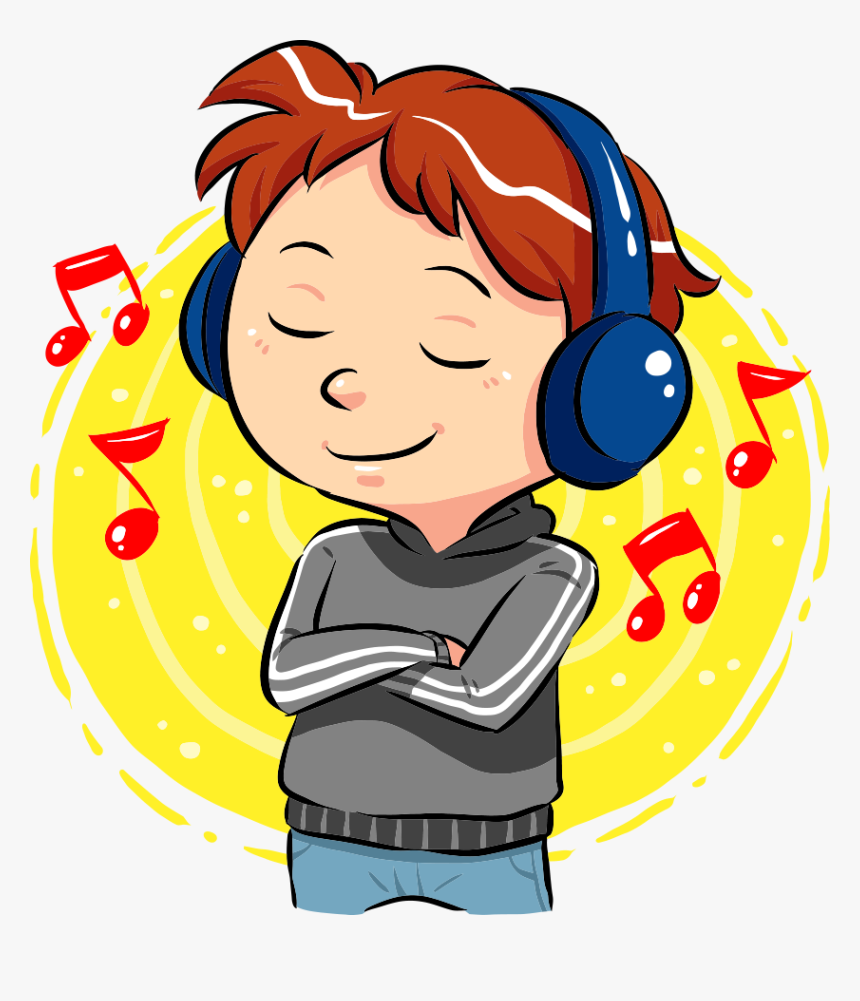 This can be the part of the presentation where you introduce yourself, write your email...
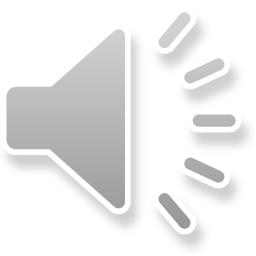 [Speaker Notes: - Click Boy the hear the song.]
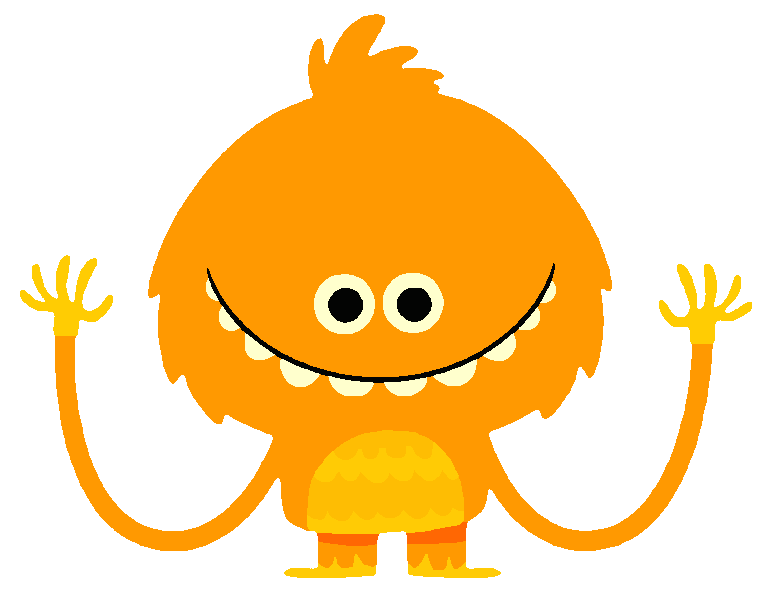 Look and Say.
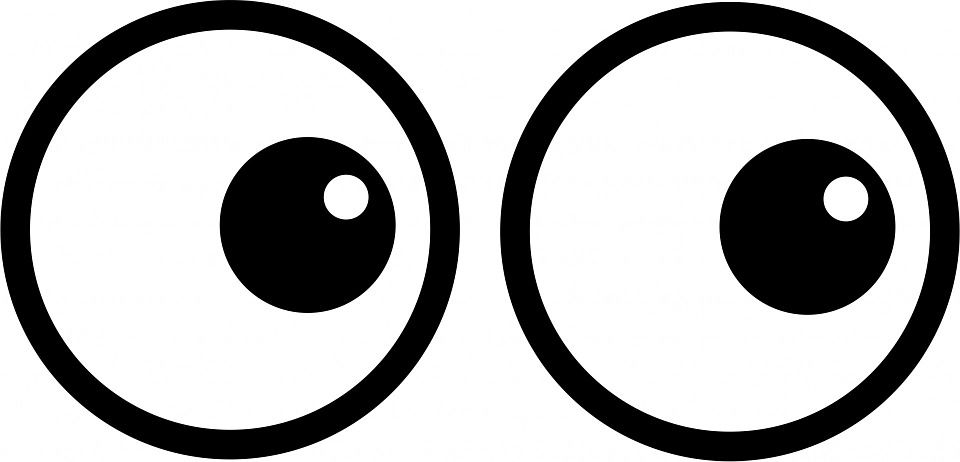 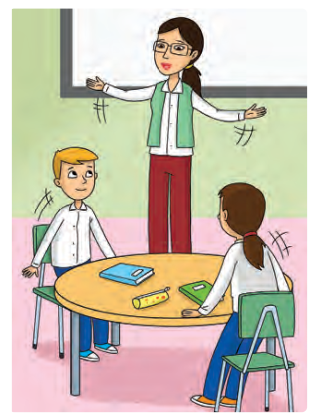 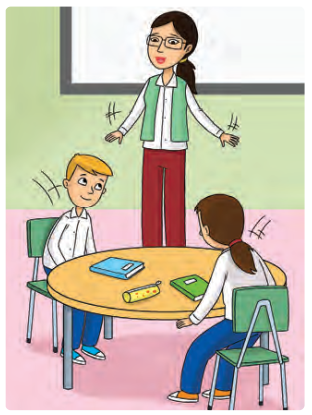 2
1
3
4
Sit down, please!
Stand up, please!
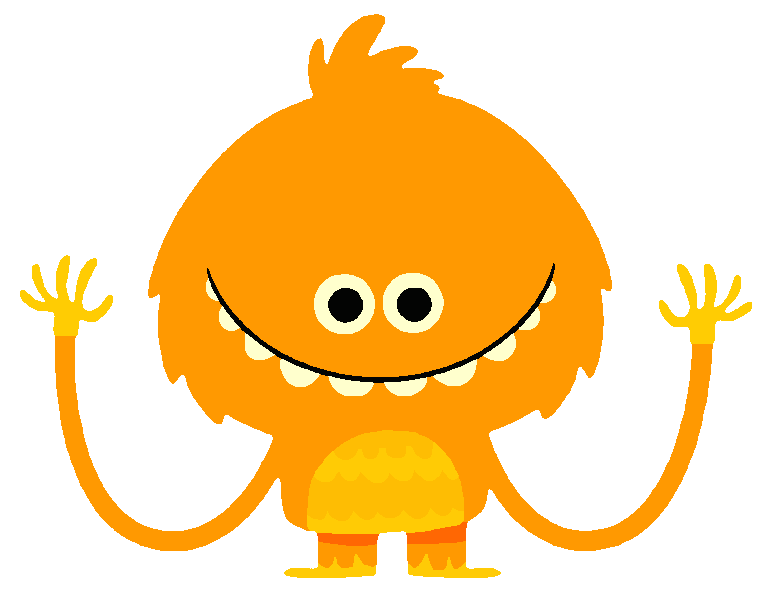 Look and Say.
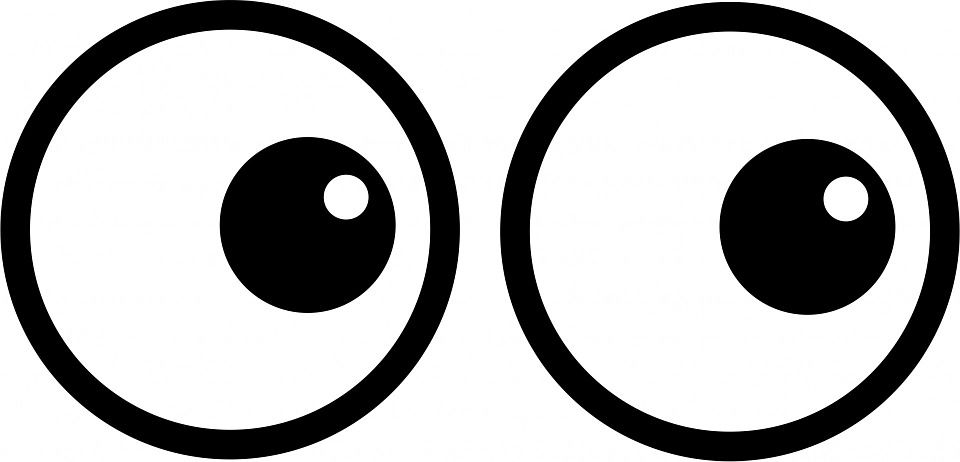 Open your book, please!
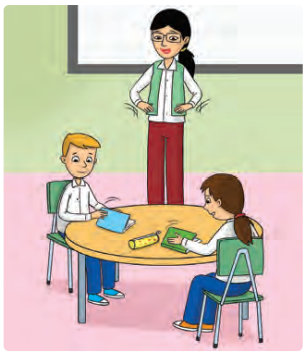 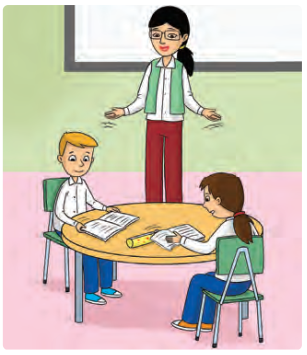 2
1
3
4
Close your book, please!
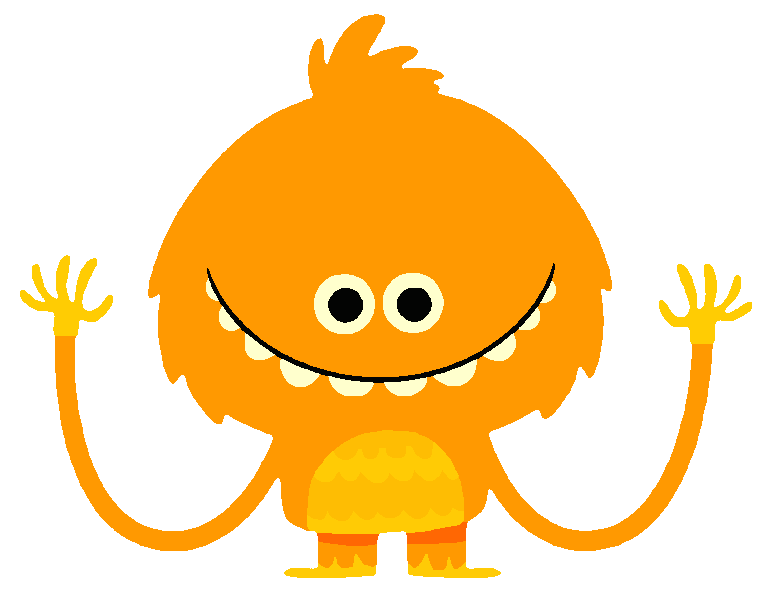 Look and Say.
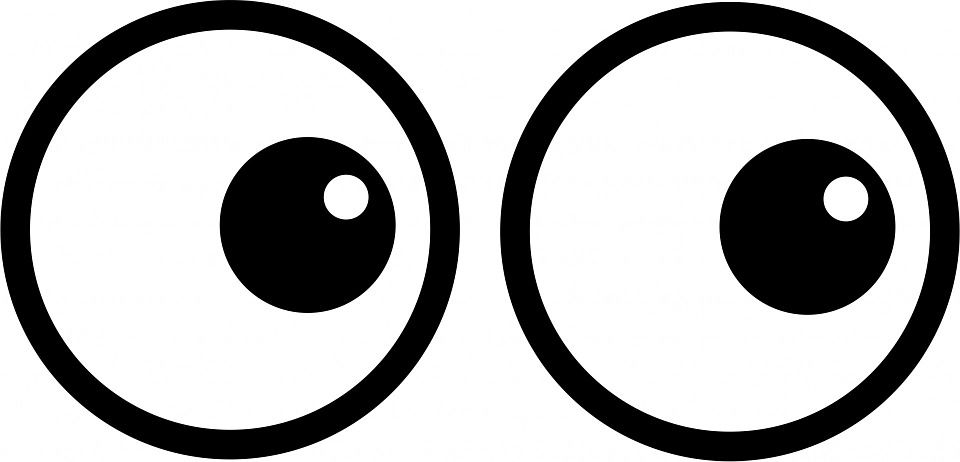 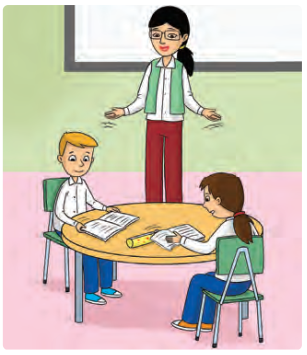 2
1
3
4
Don’t talk, please!
Work in Pairs!!!
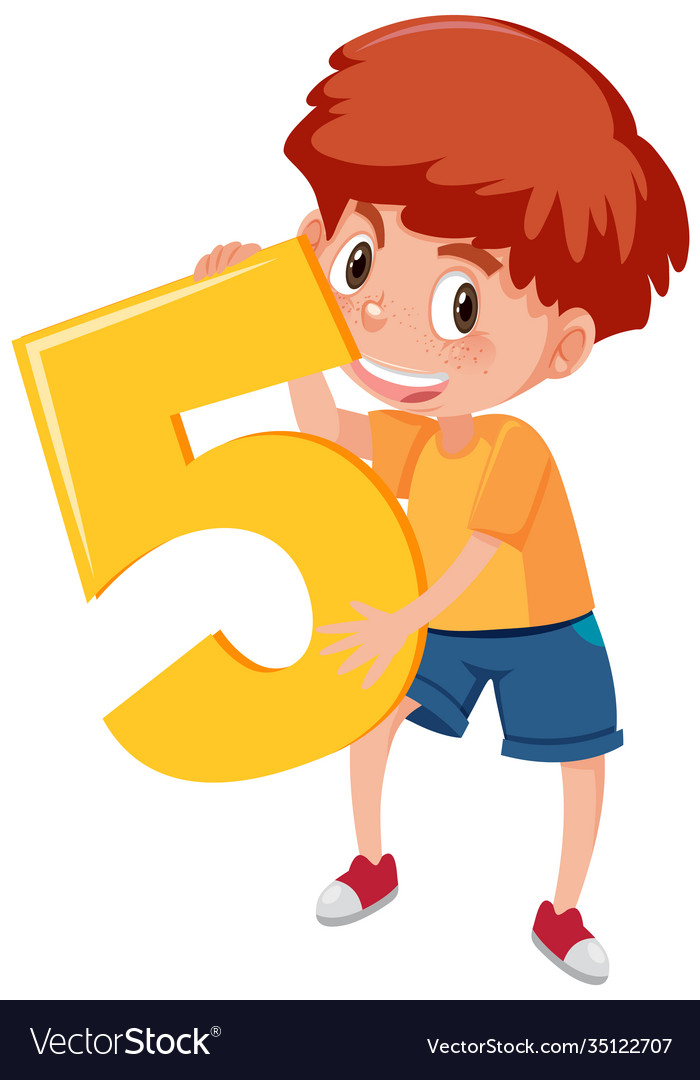 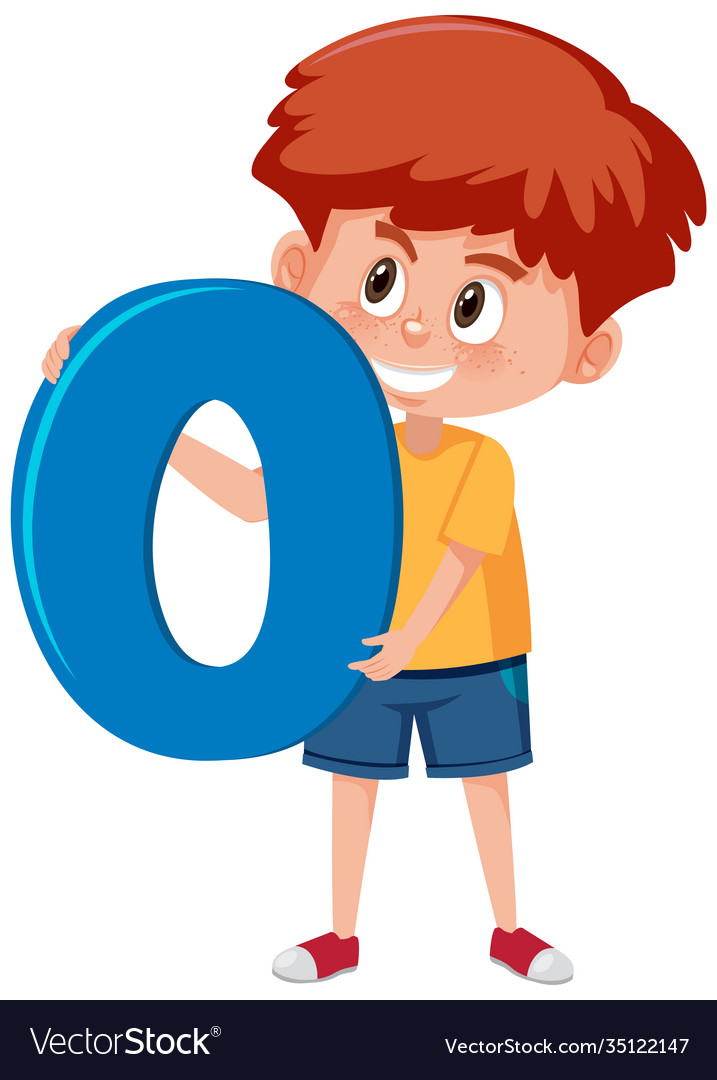 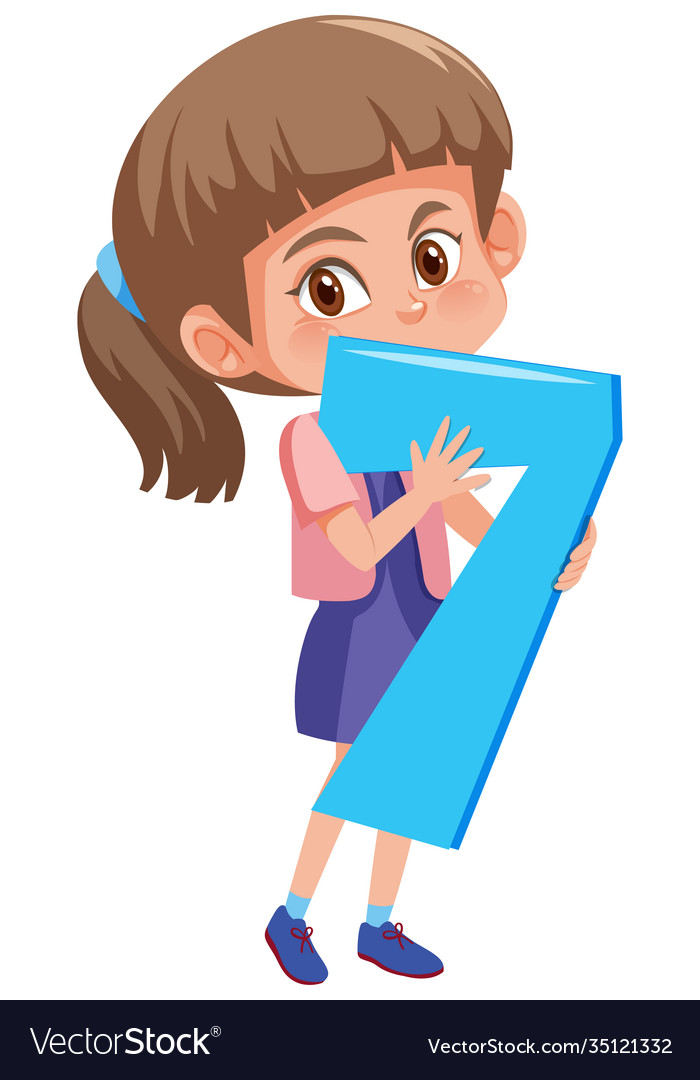 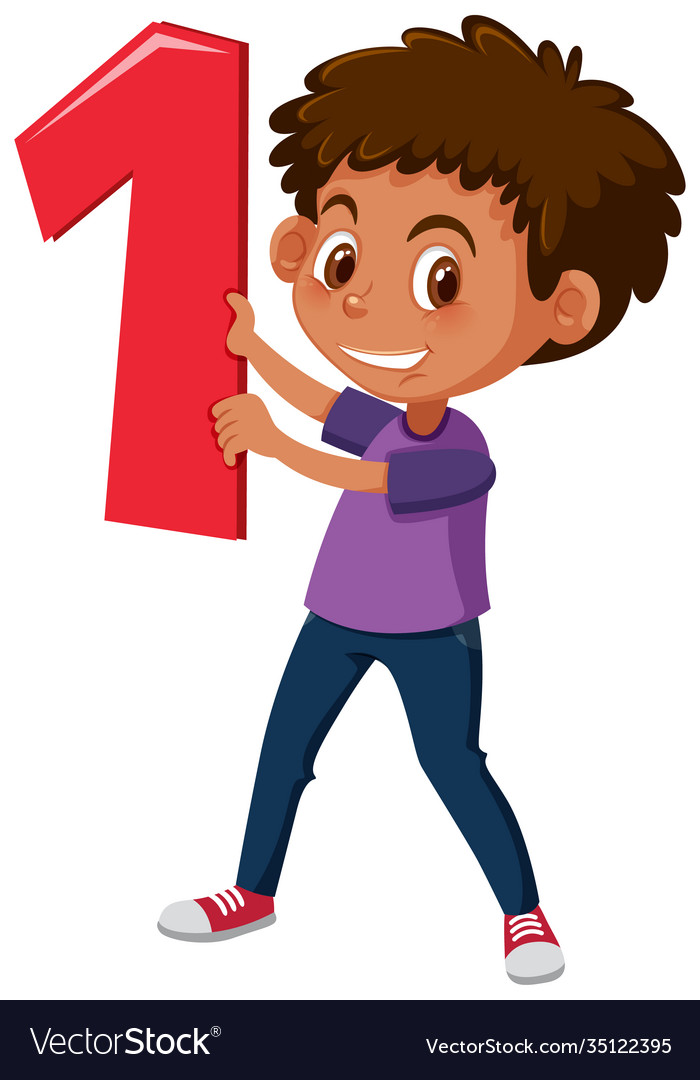 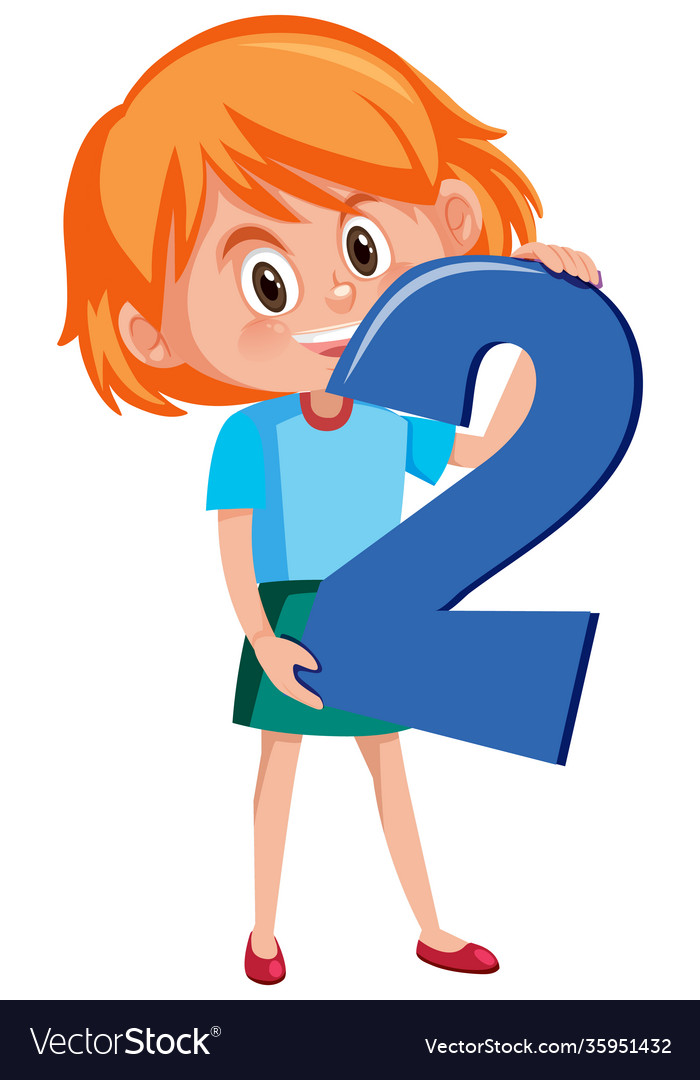 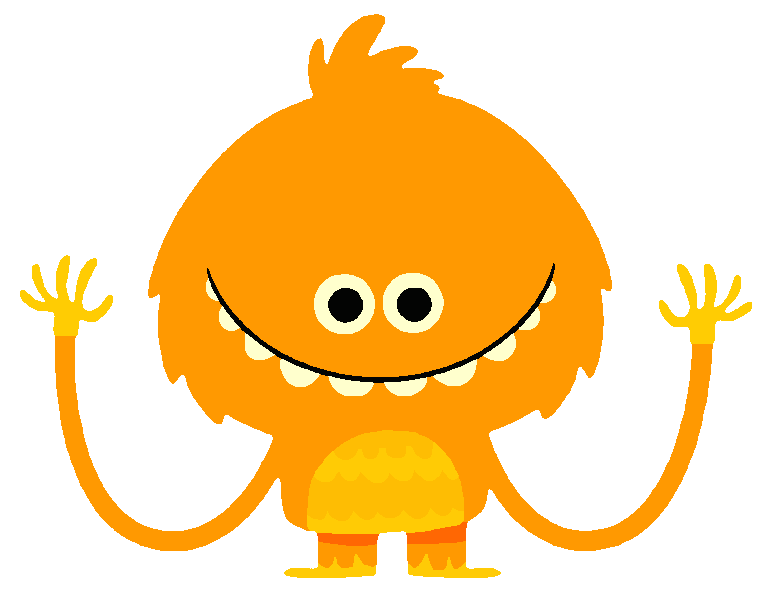 Listen and Do.
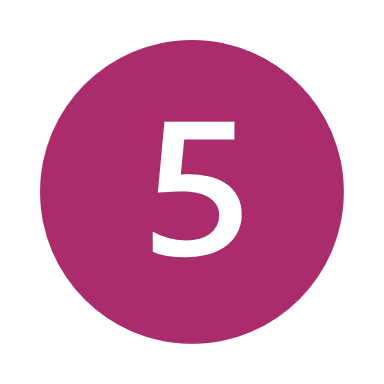 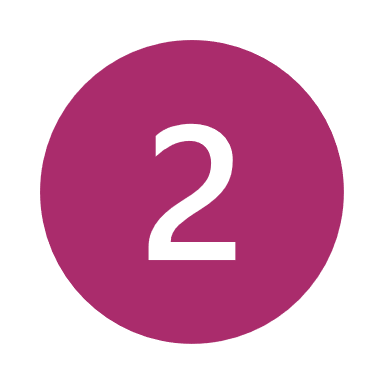 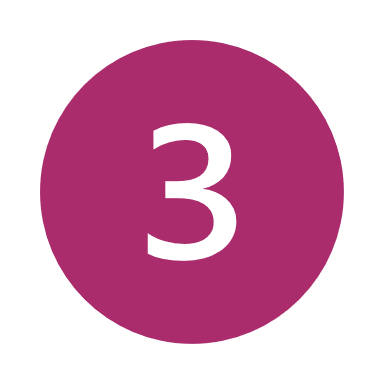 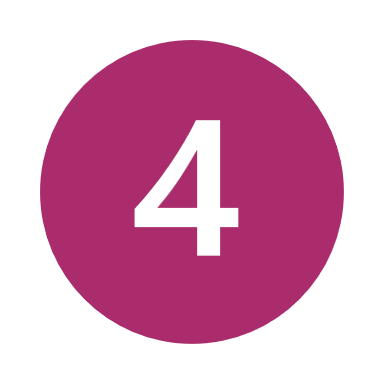 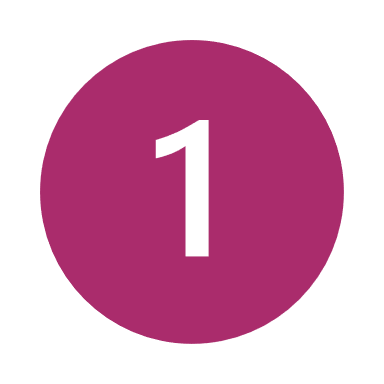 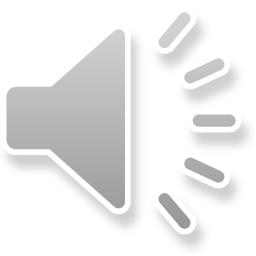 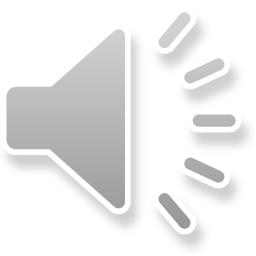 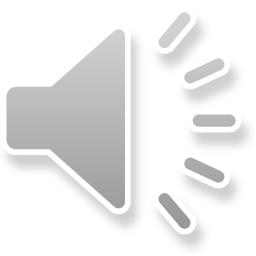 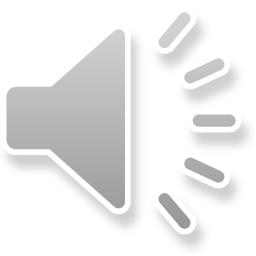 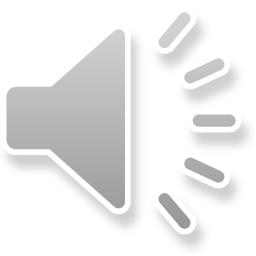 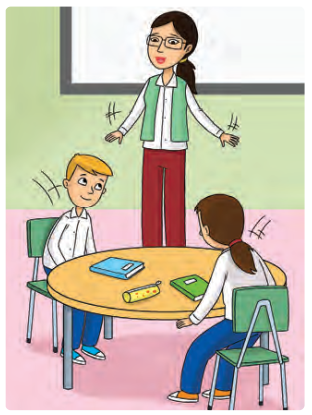 2
1
3
4
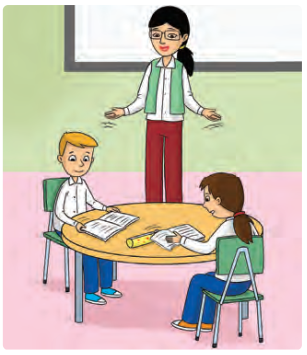 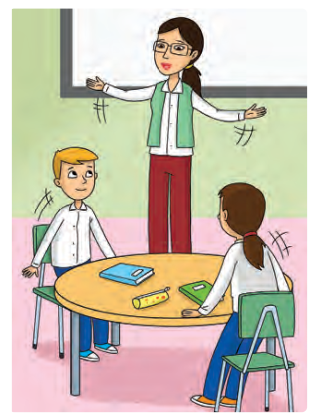 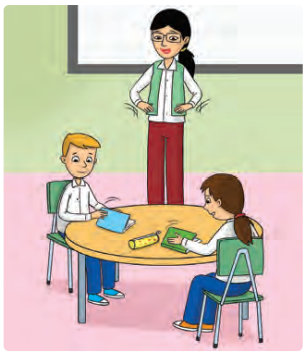 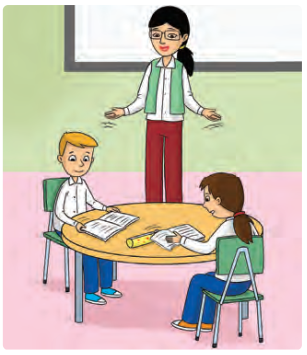 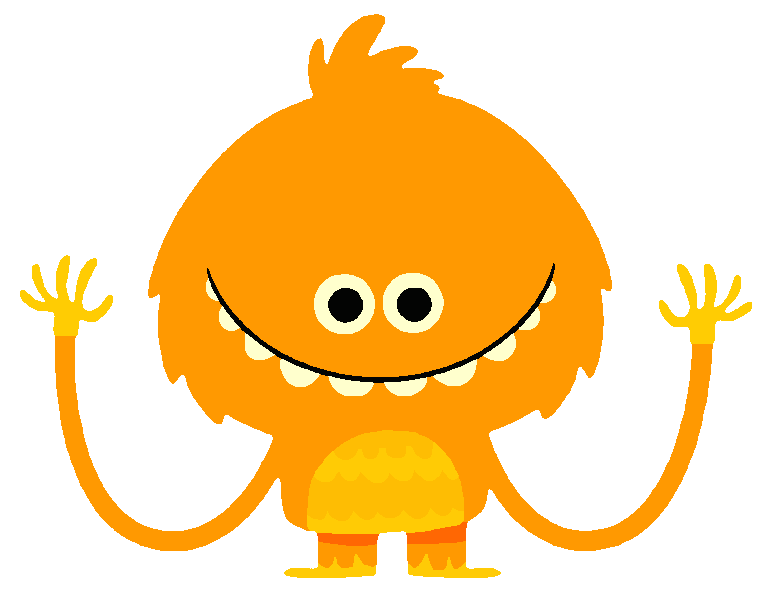 Listen and Do.
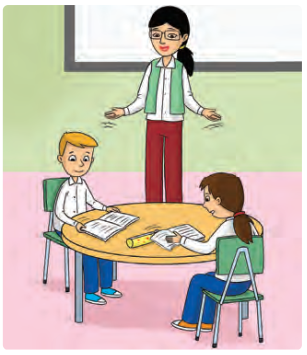 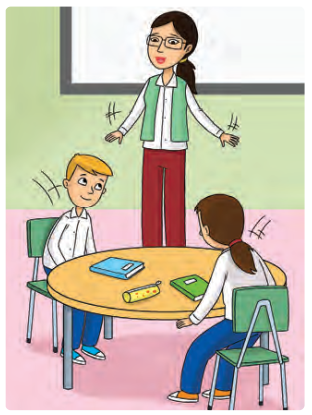 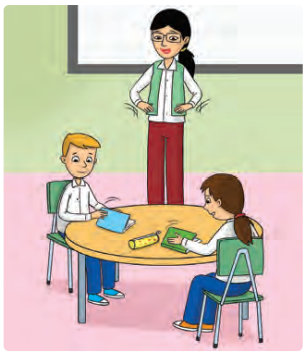 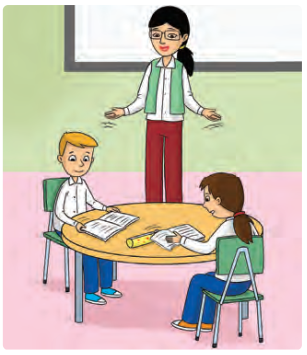 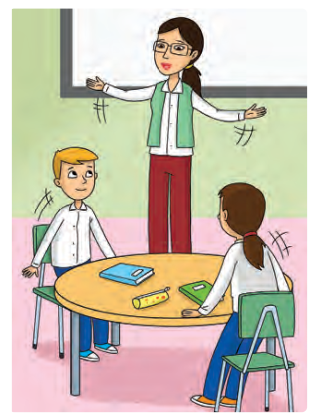 2
1
3
4
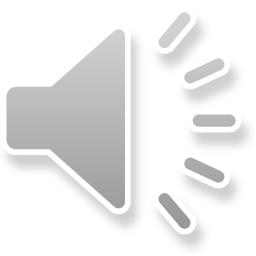 [Speaker Notes: Click to play the recording again for students to do the actions without stopping.]
Welcome on stage!!!
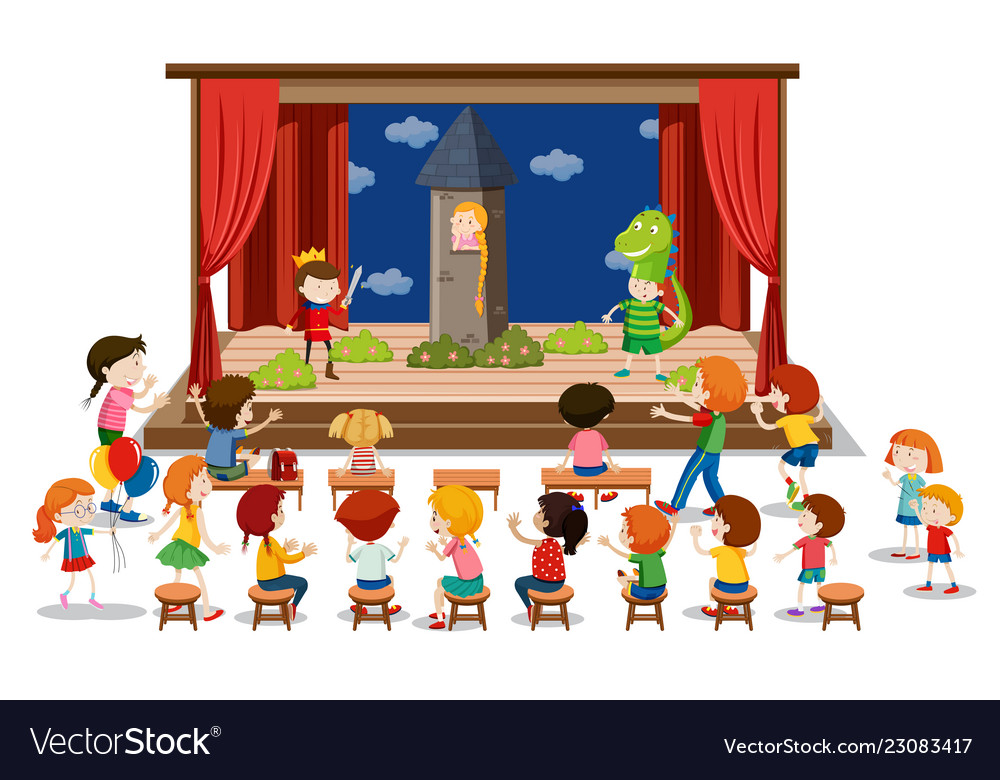 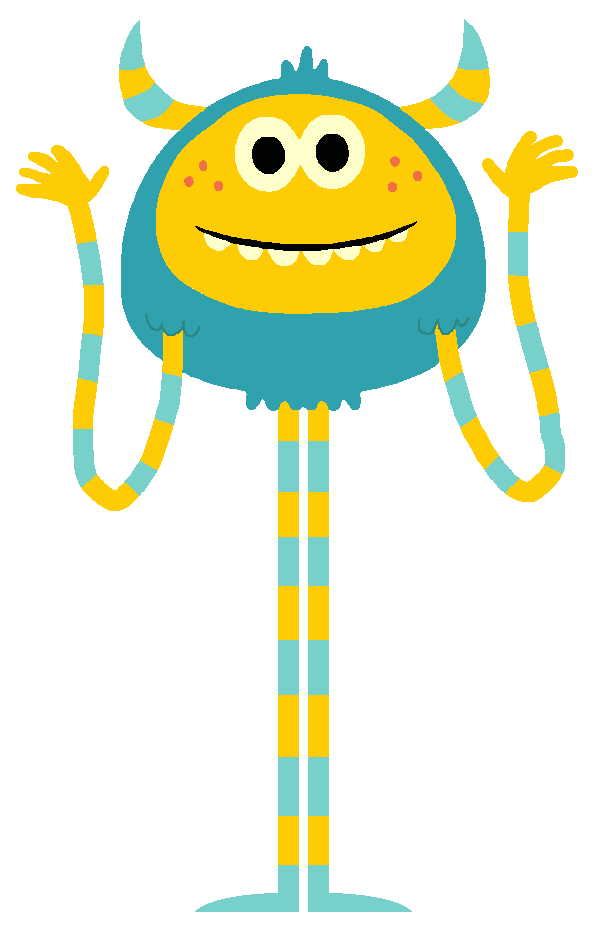 Rock, Scissors, Paper?
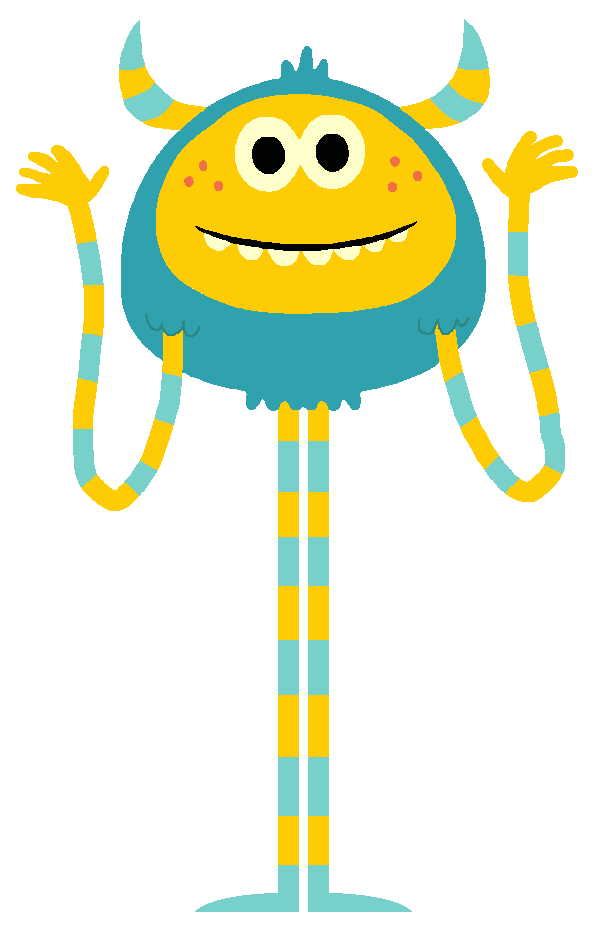 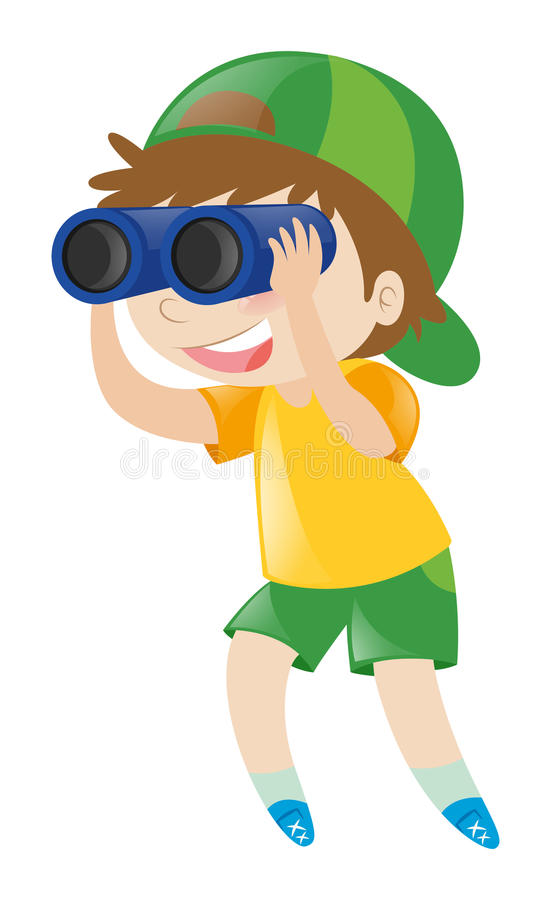 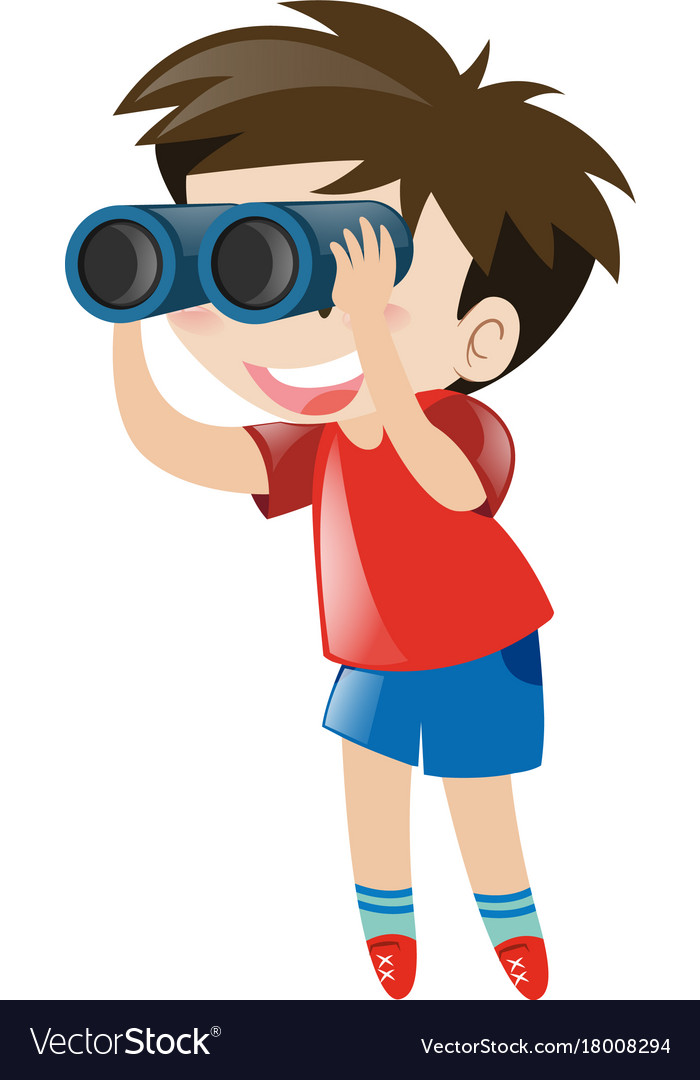 [Speaker Notes: - The student who says the number first is the winner.]
Goodbye!!!